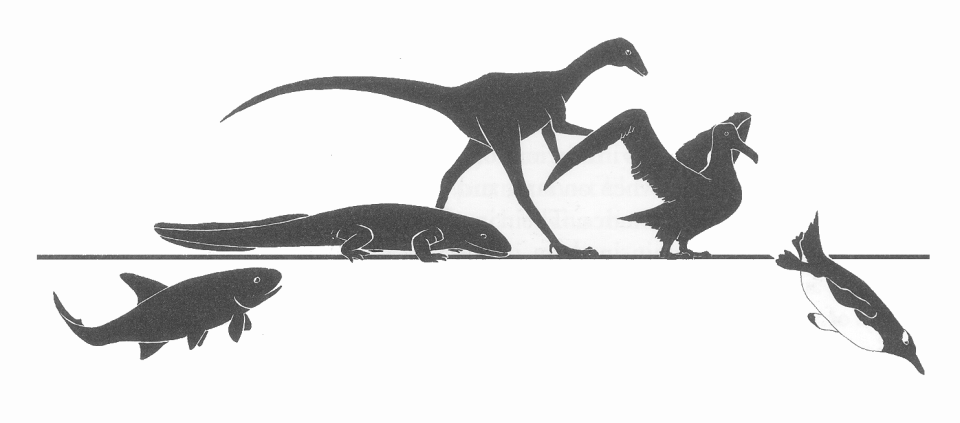 Stuart S. Sumida
Biology 342

Phylogeny of Basal Tetrapoda
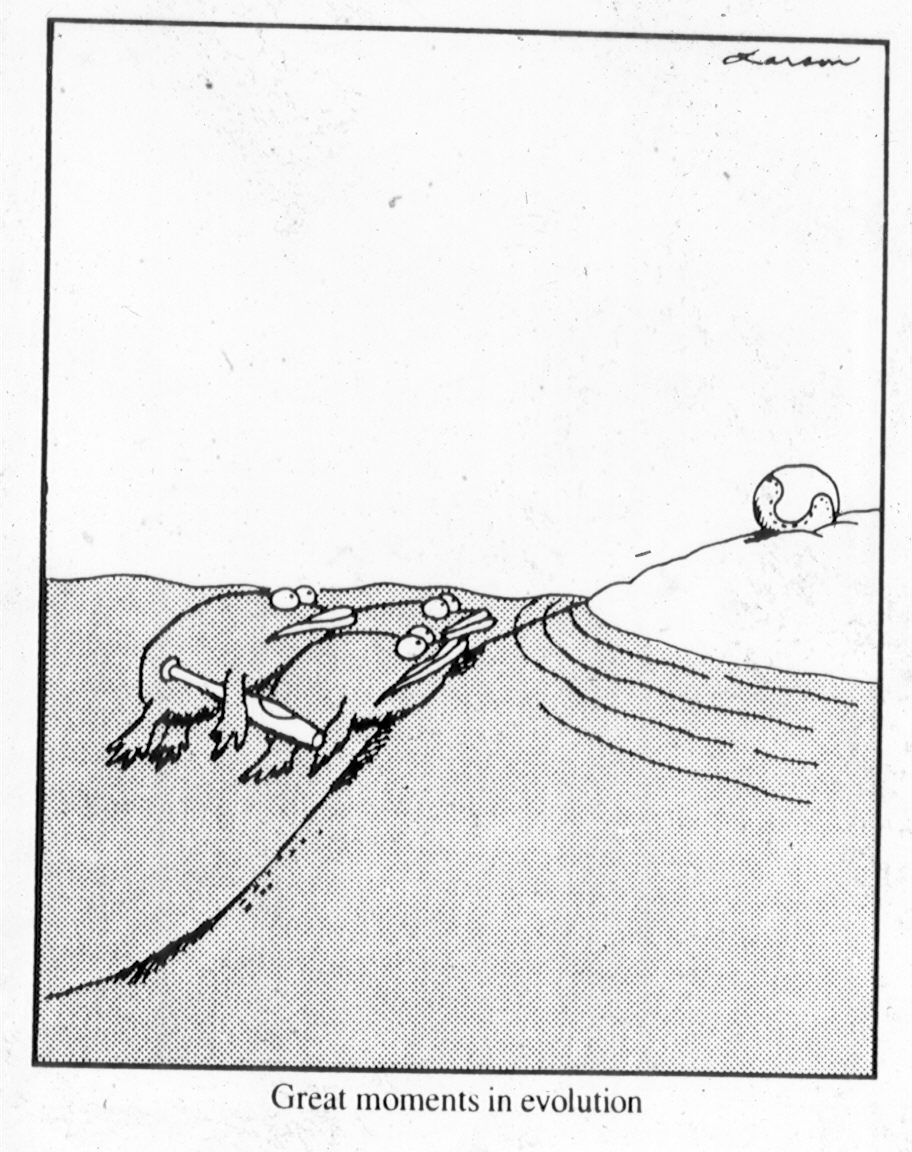 The group of bony fishes that gave rise to land-dwelling vertebrates and their descendants (Tetrapoda, or colloquially, “tetrapods”) was the lobe-finned fishes, or Sarcopterygii.

Sarcoptrygii includes coelacanths (which retain one living form, Latimeria), lungfish, and crossopterygians.

The transition from sarcopterygian fishes  to stem tetrapods proceeded through a series of groups – not all of which are included here.  There was no sharp and distinct transition, rather it was a continuum from very tetrapod-like fishes to very fish-like tetrapods.
SARCOPTERYGII – THE LOBE-FINNED FISHES

Includes

Actinista (including Coelacanths)
Dipnoi (lungfishes)
Crossopterygii

Crossopterygians include “tetrapods” – 4-legged land-dwelling vertebrates.
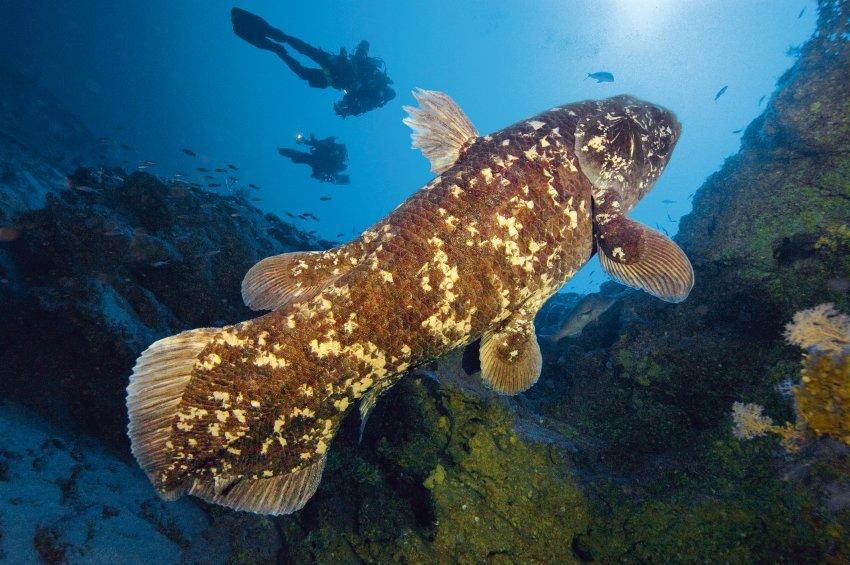 The Actinista date back to the Devonian.  They have very well developed lobed-fins.  There remains one livnig representative of the group, the coelacanth, Latimeria chalumnae.
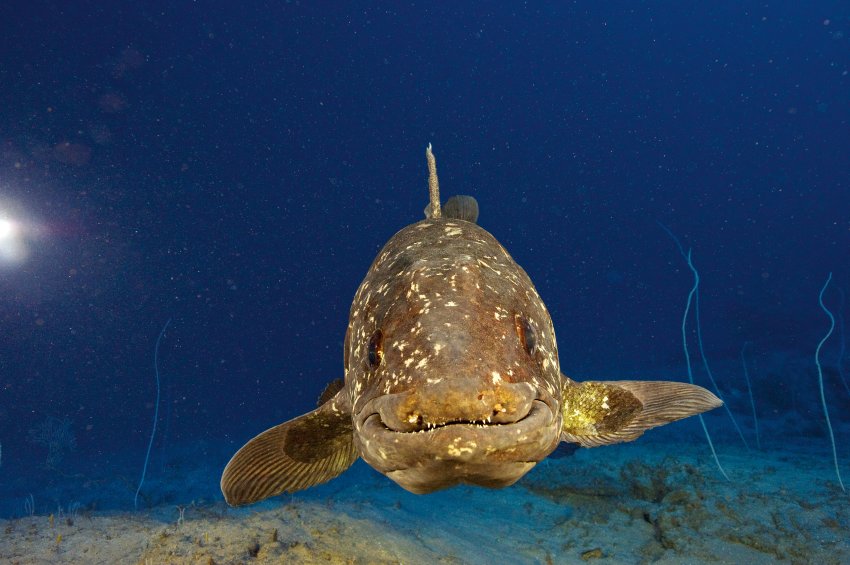 A lungfish
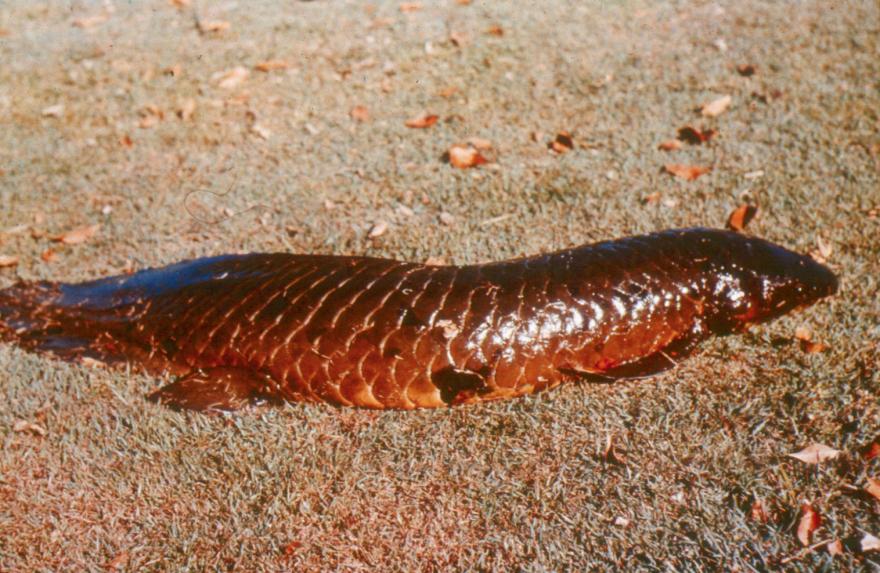 The Crossopterygii include numerous representatives, the best known of which include Eusthenopteron (pictured here) and Panderichthyes.
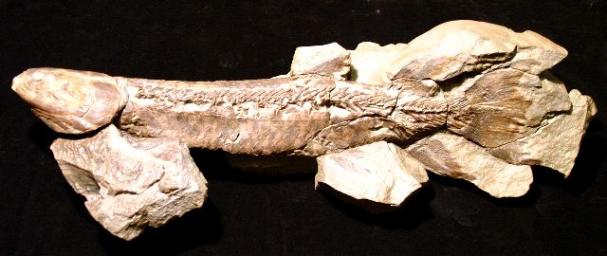 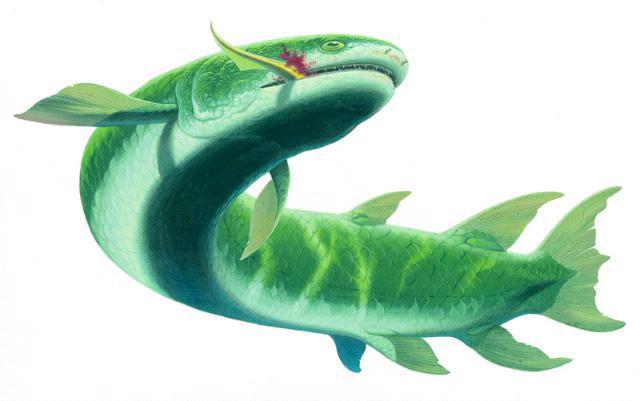 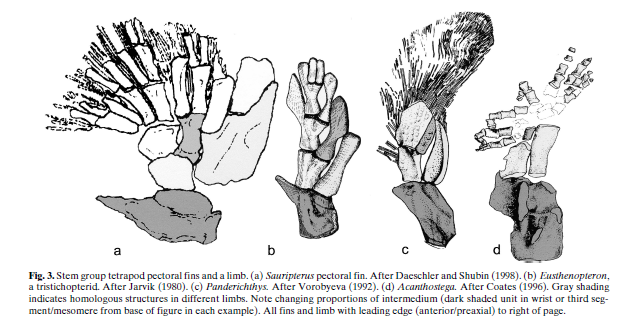 Panderichthyids were the most tetrapod-like of the sarcopterygian fishes.
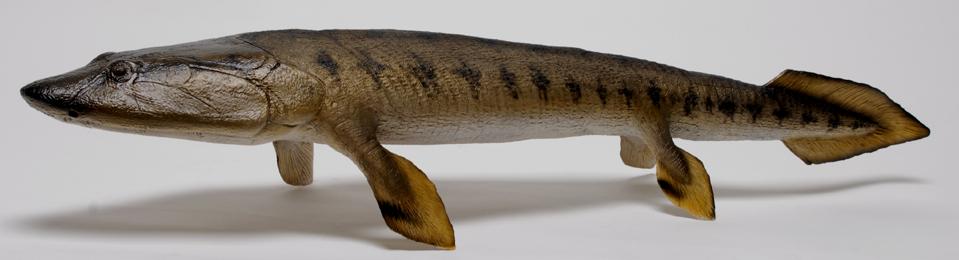 Panderichthyes – note the lack of dorsal fine, but retention of tail fin.
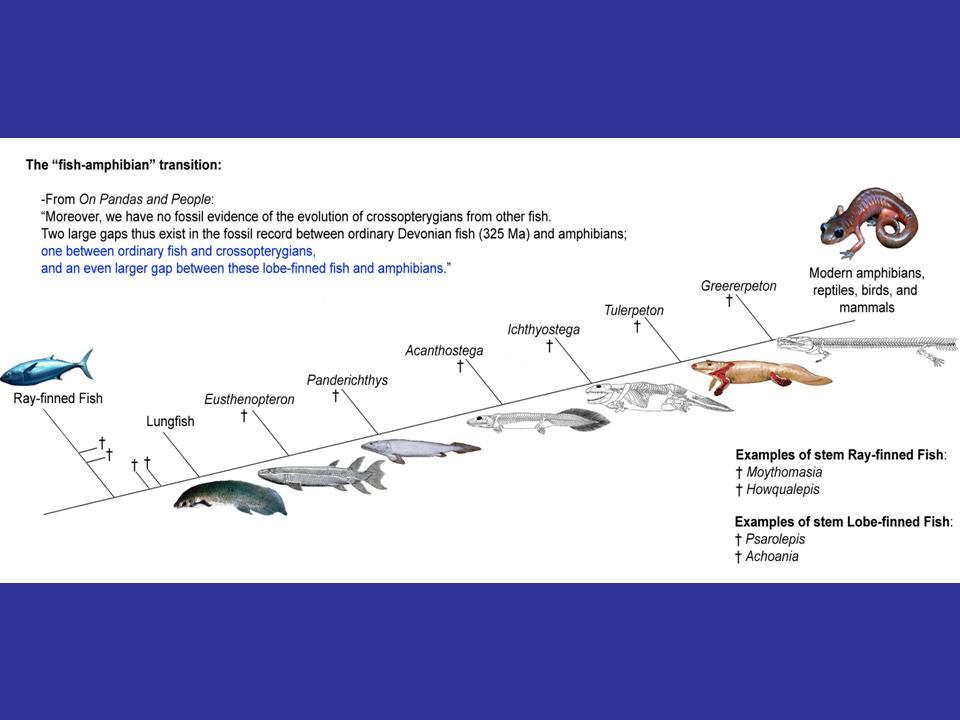 Coelacanths

Lungfish

Rhizodontids

Eusthenopteron

Panderichthyes

Tiktaalik

Ventastega

Acanthostega

Ichthyostega

Tulerpeton

Whatcheeria

Pederpes

More advanced amphibians
Tiktaalik roseae – a lobe-finned fish intermediate between typical sarcopterygians and basal tetrapods.
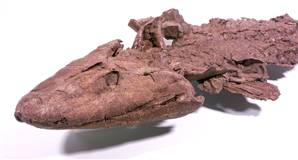 Mid to Late Devonian; 375 million years old.
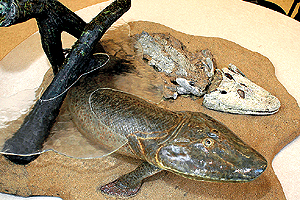 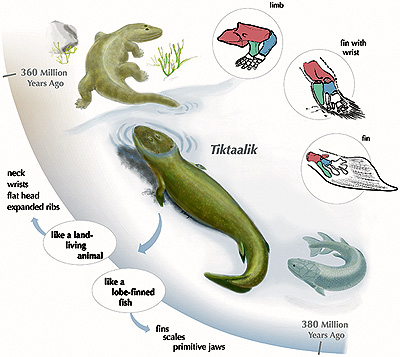 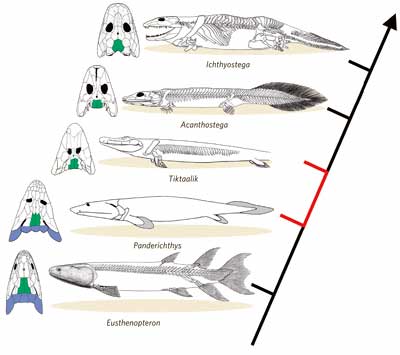 The back end of Tiktaalik’s skull is intermediate between fishes and tetrapods.
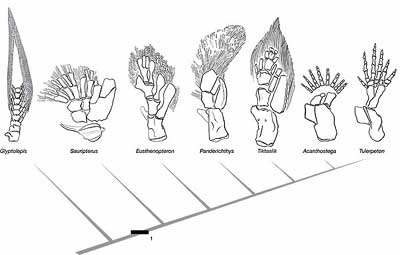 Tiktaalik is a fish with wrist bones, yet still retaining fin rays.
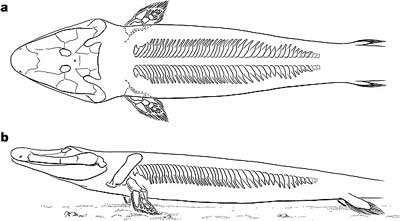 The posture of Tiktaalik’s fin/limb is intermediate between that of fishes an tetrapods.
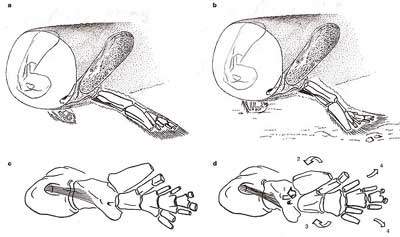 Coelacanths

Lungfish

Rhizodontids

Eusthenopteron

Panderichthyes

Tiktaalik

Ventastega

Acanthostega

Ichthyostega

Tulerpeton

Whatcheeria

Pederpes

More advanced amphibians
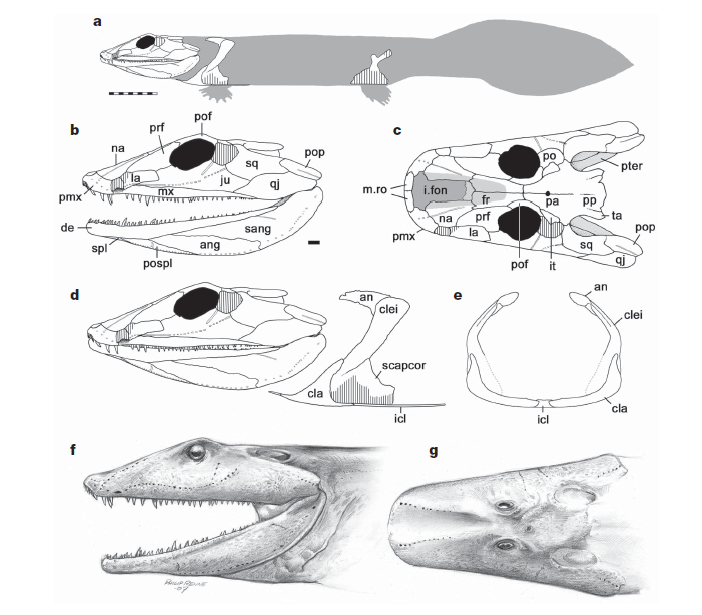 Reconstructions of the basal tetrapod Ventastega.
The Earliest Tetrapods (such as Ventastega and Ichthyostegalians) were Very “Fish-like”
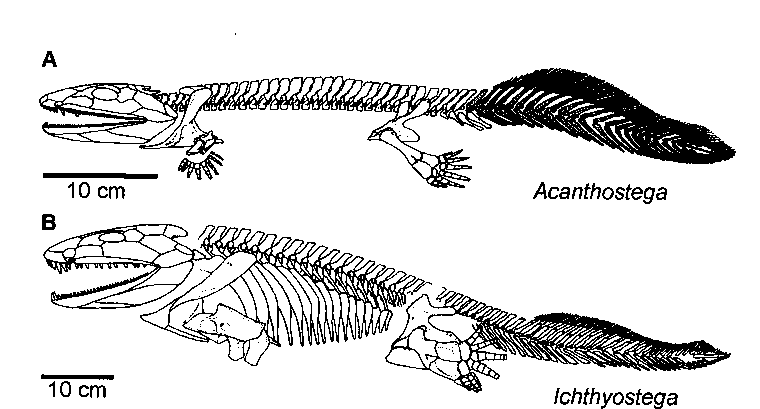 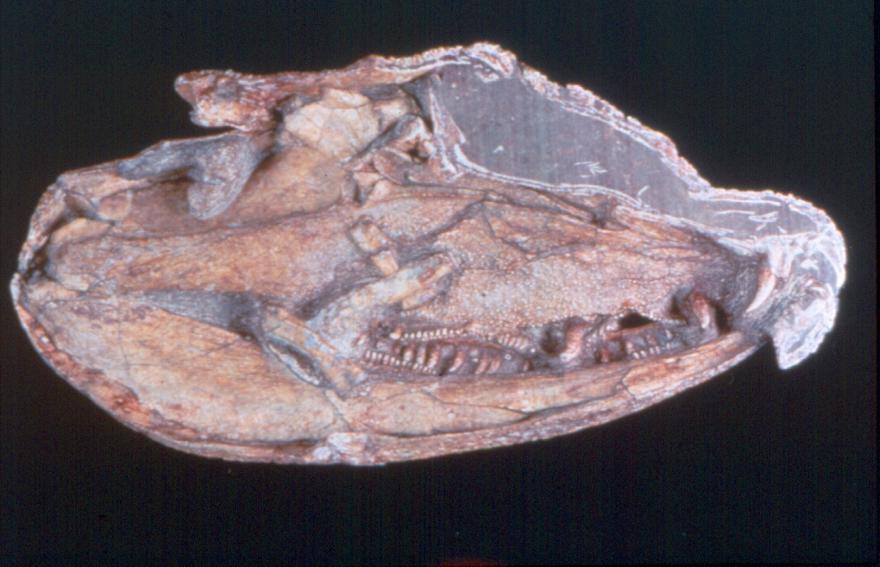 Acanthostega gunneri
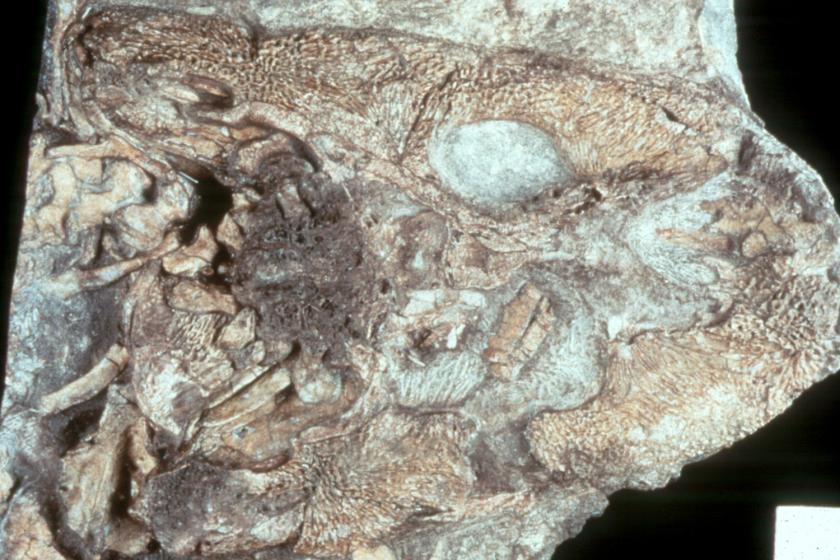 Acanthostega gunneri
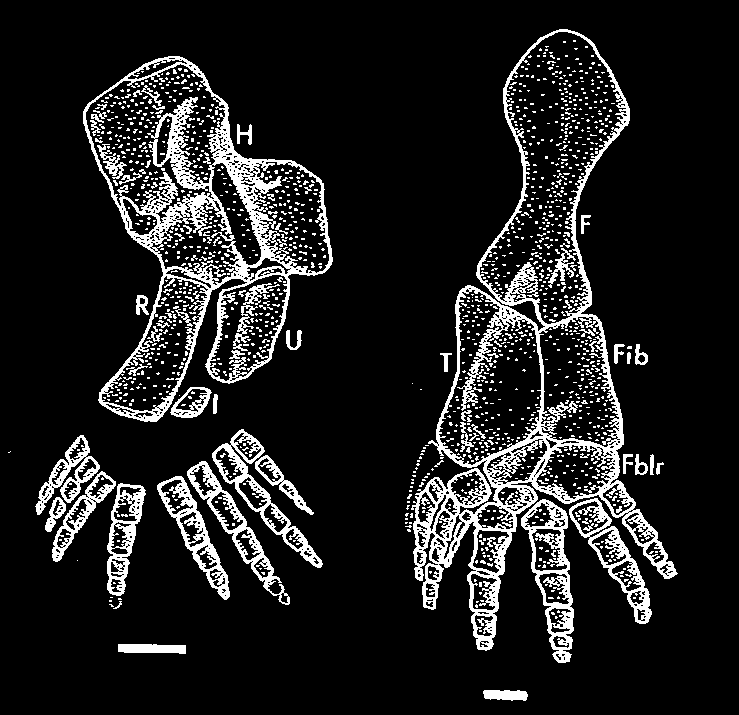 Fins or Limbs…?  Yes, polydactylous fins/limbs.
Coelacanths

Lungfish

Rhizodontids

Eusthenopteron

Panderichthyes

Tiktaalik

Ventastega

Acanthostega

Ichthyostega

Tulerpeton

Whatcheeria

Pederpes

More advanced amphibians
Number of digits:                               ?           ?          7/8     7          6         5          5        5
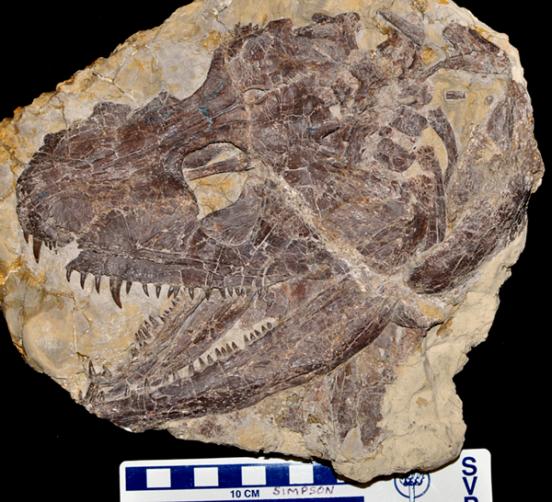 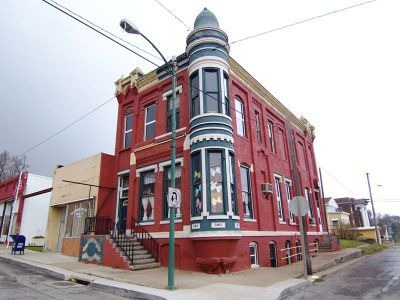 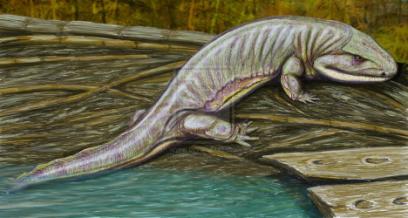 Skull of Whatcheeria deltae, a highly aquatic tetrapod found near the town of What Cheer, Iowa.
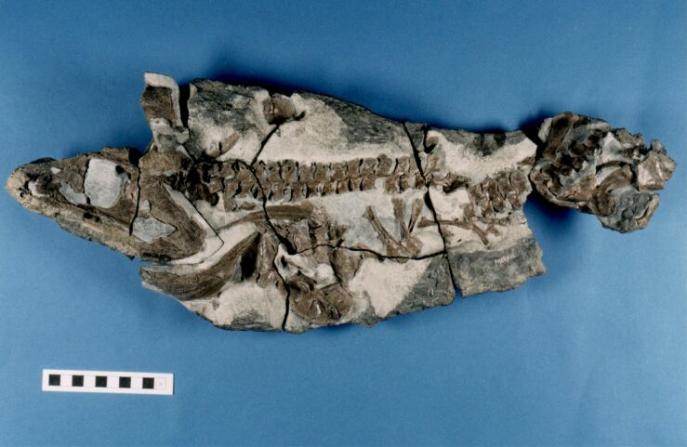 Pederpes, initially mistaken as a fish, but oops, it has hips and legs.
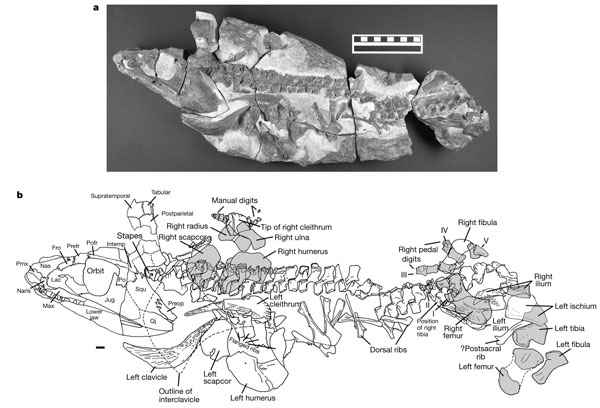 Other Sarcopterygians

Panderichthyids

Ichthyostegalia

Dissorophoids

Lissamphibia

Anthracosauria

Seymouriamorpha

Diadectomorpha

Amniota
Sarcopterygii
Tetrapoda
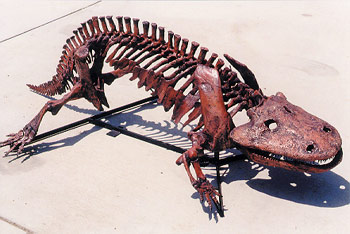 Living Amphibians:

All used to be included in a group called Lissamphibia

Lissamphibia was considered a natural group because all have similar teeth (pedicillate) and all have similar ear bones.

Lissamphibia included:
Gymnophiona (limbless amphibians)
Caudata (salamanders)
Anura (frogs and toads)
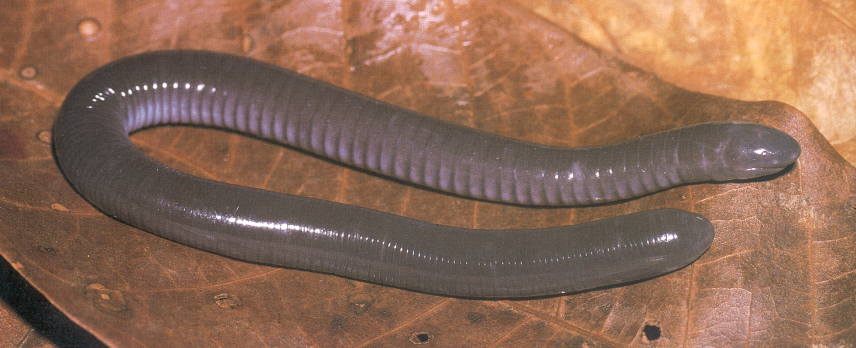 Gymnophiona (limbless amphibians)
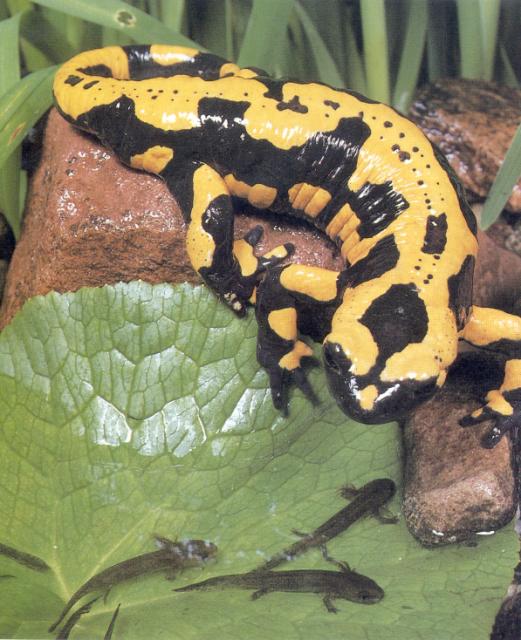 Caudata 
(salamanders)
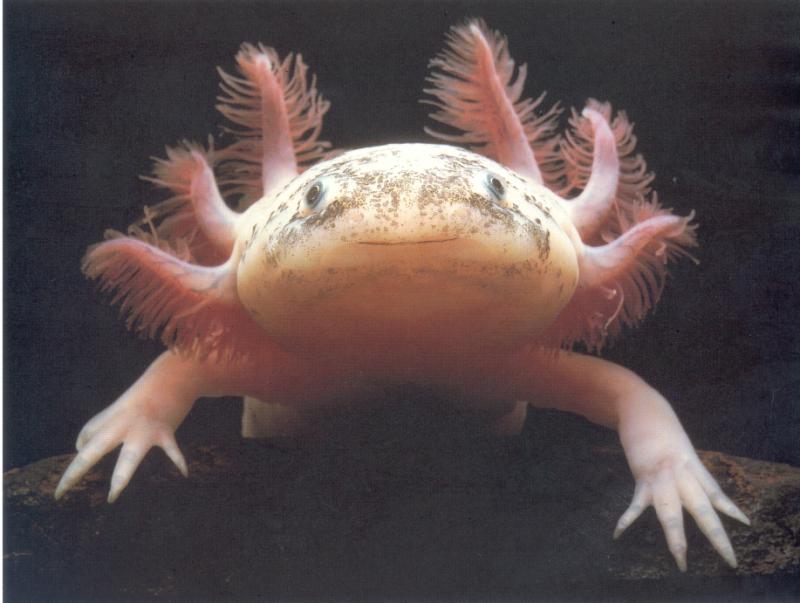 Caudata (salamanders)
NEW INFORMATION!!!

It turns out…

We’ve found some important new fossil material that has given us the opportunity to reassess the evolutionary relationships of “Lissamphibia”.

A new animal – now known as Gerobratrachus hottoni was discovered.

From the Early Permian, about 280 million years old, of present-day north-central Texas

Looks remarkably like a frog, but still has a longer body and a tail like a salamander.
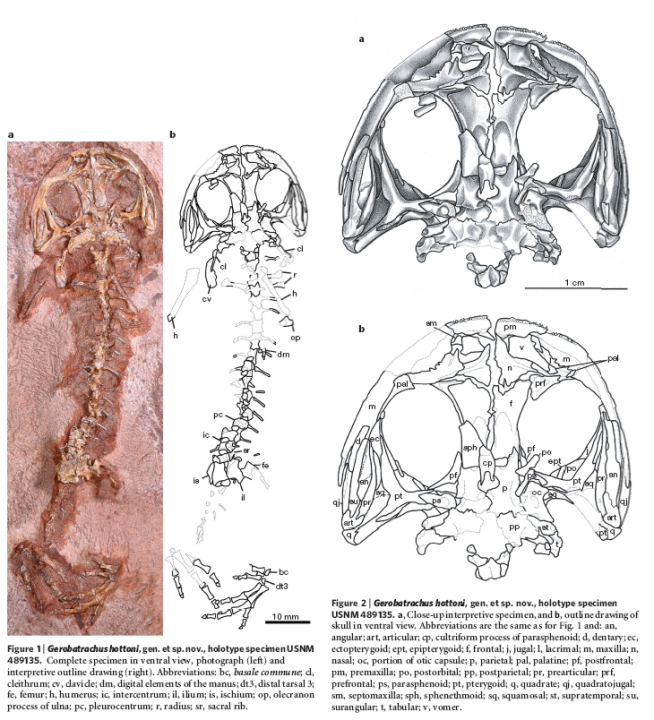 Gerobratrachus hottoni
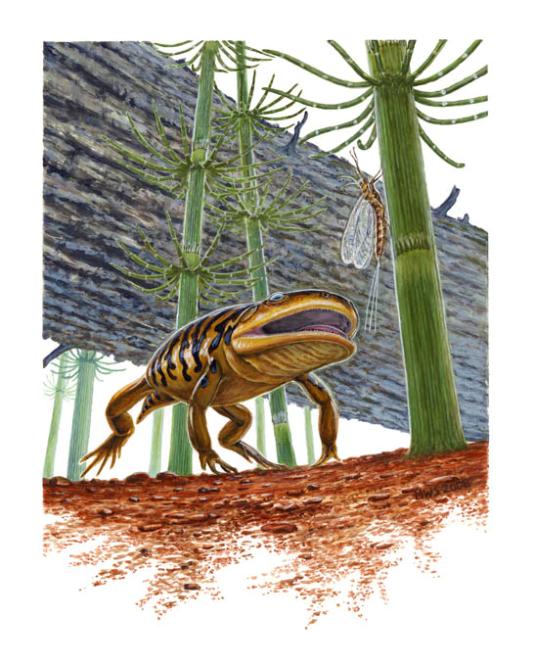 It turns out:

With the help of Gerobatrachus, we now know that frogs and salamanders are closely related, but gymnophionans are convergent in their dental features.

Frogs and salamanders ARE related to dissorophoid amphibians.  

Whereas gymnophionans are probably related to a group called MICROSAURS.
Other Sarcopterygians

Panderichthyids

Ichthyostegalia

Dissorophoids

“Batrachia” (frogs & 
salamanders)
Anthracosauria

Seymouriamorpha

Diadectomorpha

Amniota
Sarcopterygii
*
**
Tetrapoda
*  = Microsauria
** = Gymnophiona
In other words…

“Lissamphibia” is not a true group; also known as “POLYPHYLETIC”
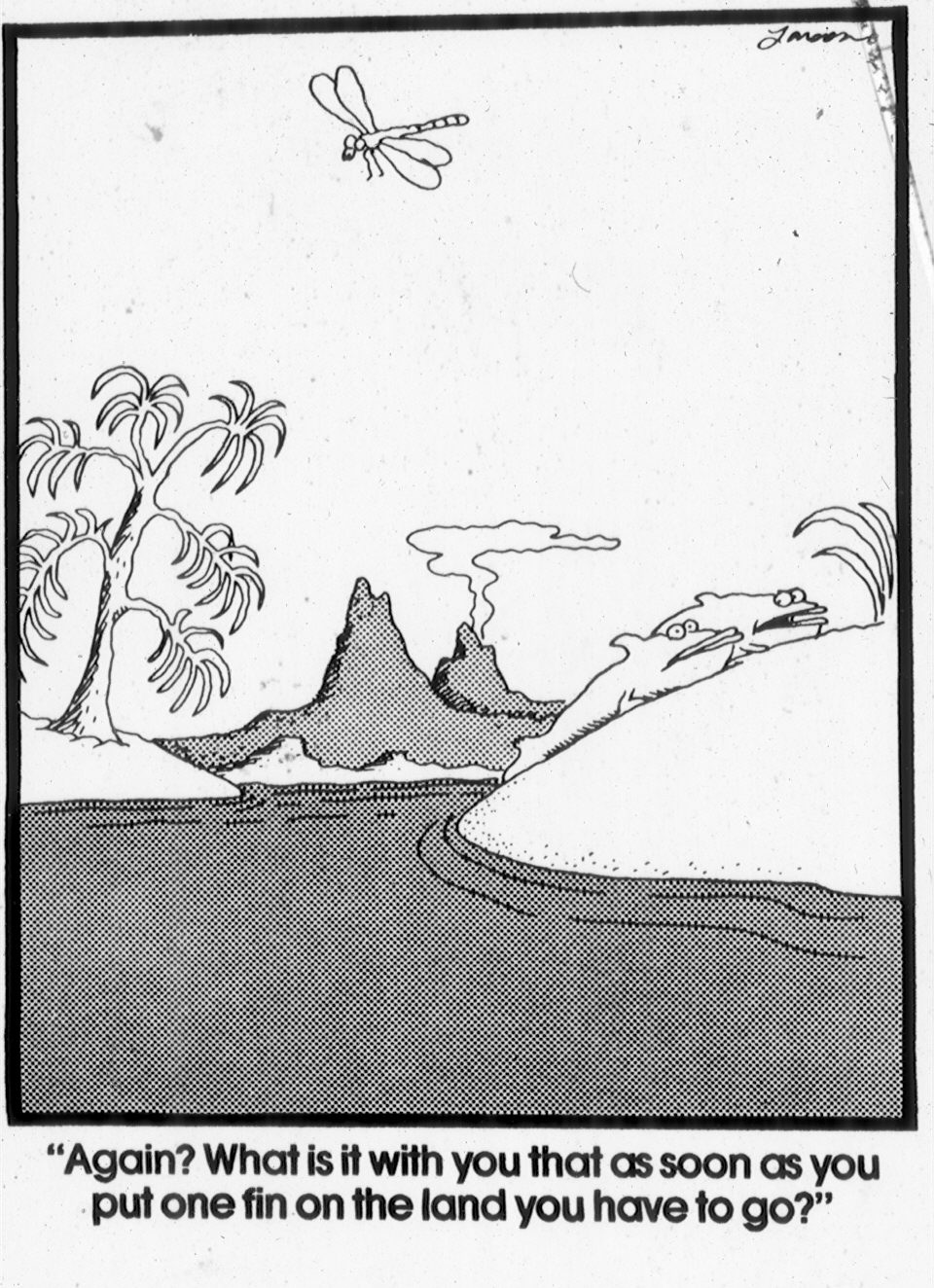